Лекция № 4
Бактериофаги. Векторы на основе бактериофага лямбда. Космиды, фазмиды
Векторные молекулы ДНК
Характеристика вектора:
Вектор должен содержать точку начала репликации (origin) для самостоятельной репликации в клетке-хозяине
Вектор должен иметь два селективных маркера для отбора и клонирования трансформированных клеток хозяина
Вектор должен содержать все необходимое для управления работой этого гена — промотор, терминатор, ген-оператор и ген-регулятор. 
Промоторы—последовательности нуклеотидов ДНК, расположенные обычно перед началом структурного гена, узнаваемые ферментом РНК-полимеразой и являющиеся стартовой площадкой для начала транскрипции. 
Для растений часто используют промоторы от растительных вирусов, которые эволюционно приспособлены к функционированию в растительной клетке.
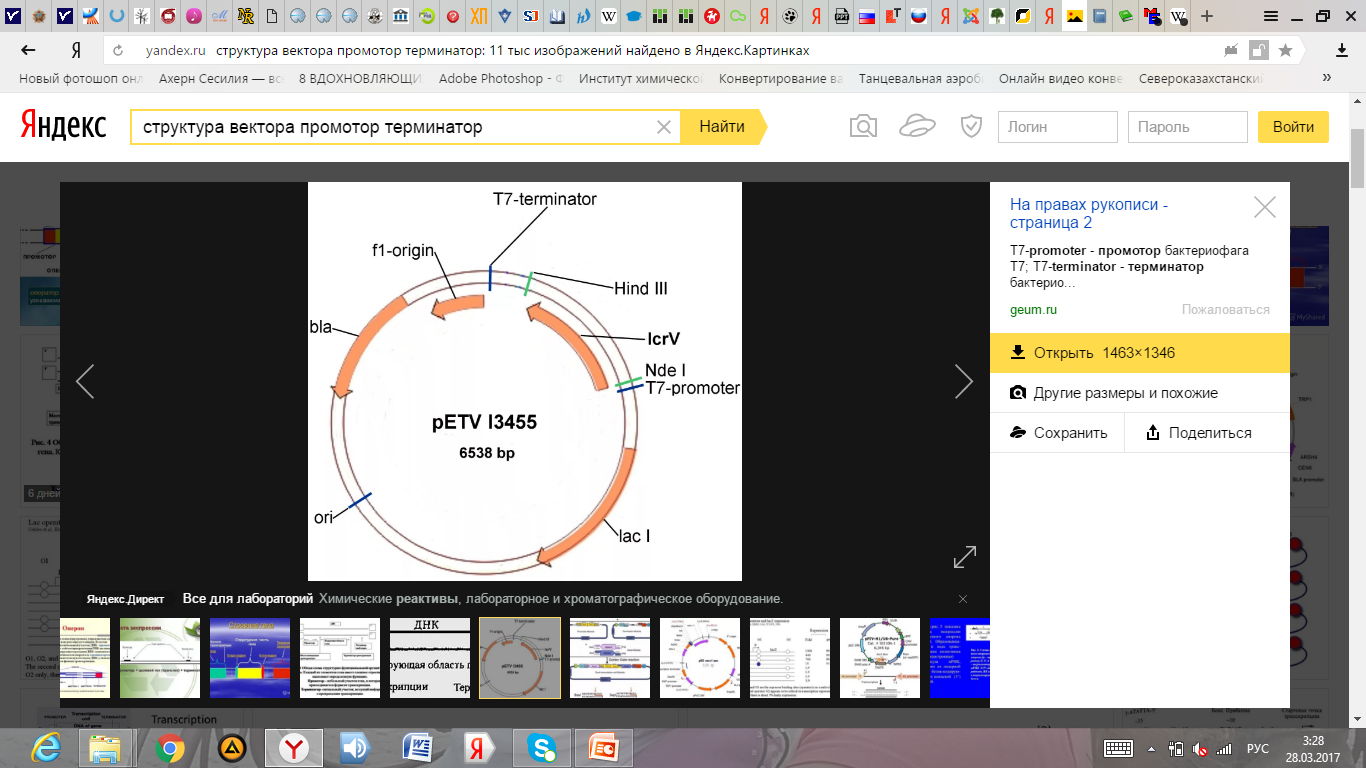 Бактериофаги – вирусы бактерий, обладающие теми же характерными особенностями, что и другие вирусы.
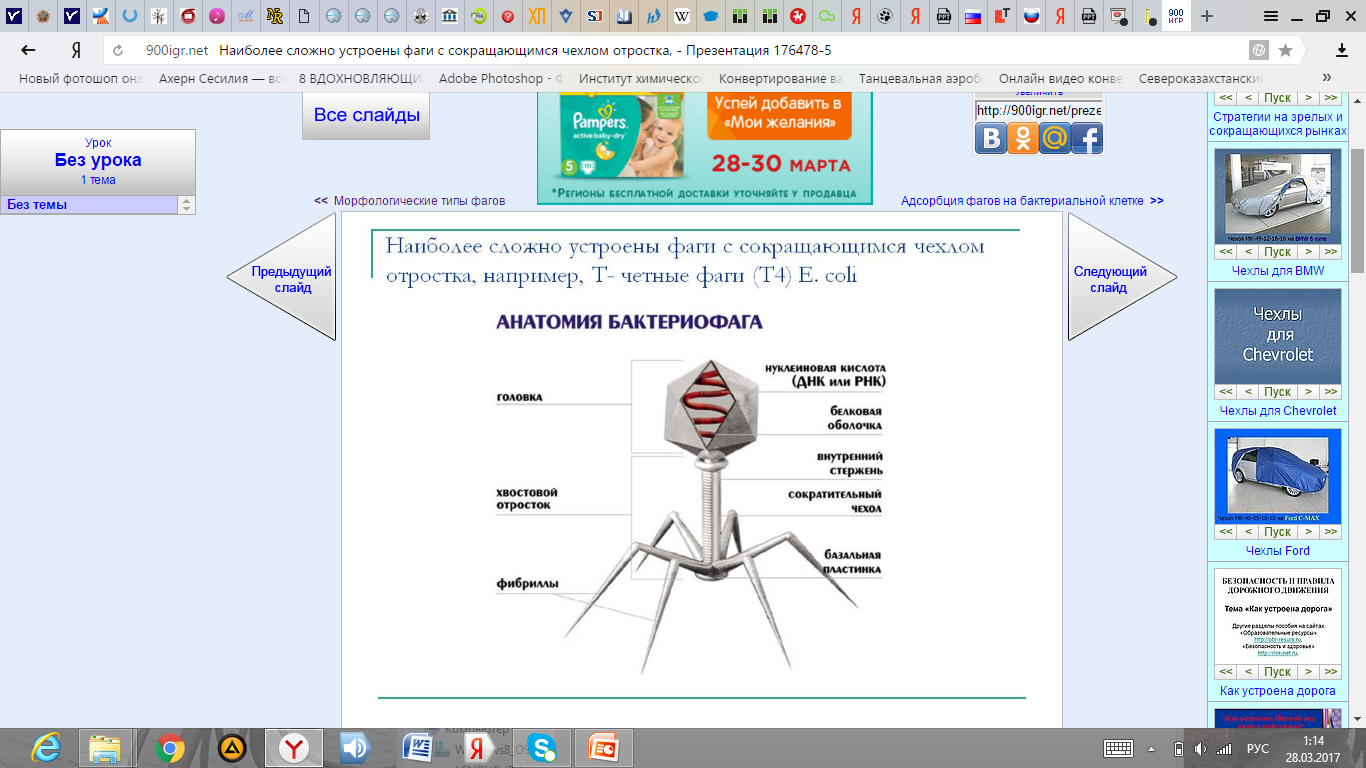 Векторы на основе фага лямбда: принципы конструирования
Механизм упаковки бактериофага в зрелые вирионы основан на включении ДНК строго определенного размера, что стабилизирует ДНК-вставки и позволяет легко освобождаться от нерекомбинантных молекул. Упаковку сконструированных in vitro молекул на основе фага лямбда производят в смеси бесклеточных экстрактов двух штаммов Е. coli, лизогенных по бактериофагам с разными дефектами.       Объединение бесклеточных лизатов обоих штаммов Е. coli приводит к взаимной комплементации недостающих функций с помощью соответствующих белков дикого типа. Векторы на основе фага лямбда являются одними из самых распространенных для создания библиотек генов.
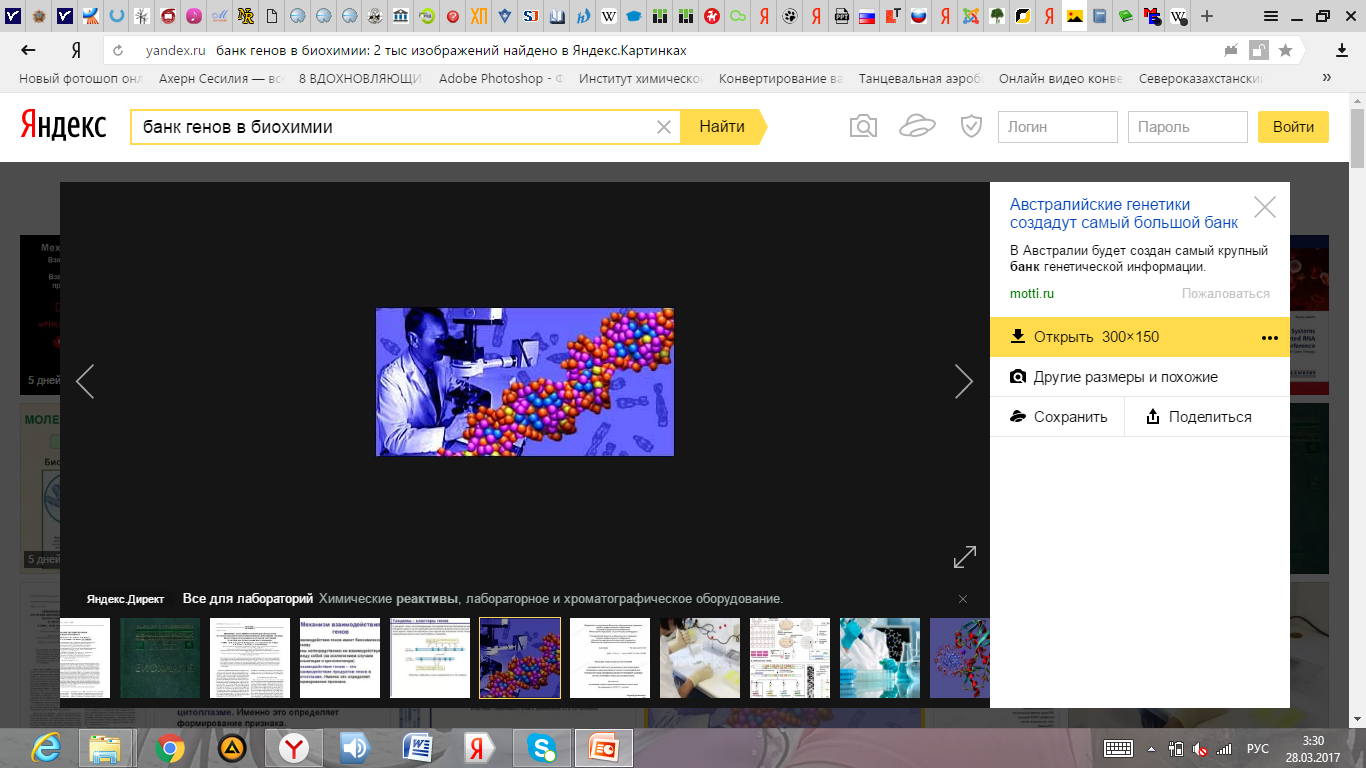 Бактериофаг лямбда имеет линейную молекулу ДНК с 48,5 т. п. н. Емкость клонирующих векторов была существенно повышена с разработкой векторов на основе фага лямбда. Центральную треть вирусного генома можно заменить чужеродной ДНК без нарушения жизненного цикла фага, клонирующий лимит от 8 до 24 т. п.н. , что составляет половину генома лямбды дикого типа.
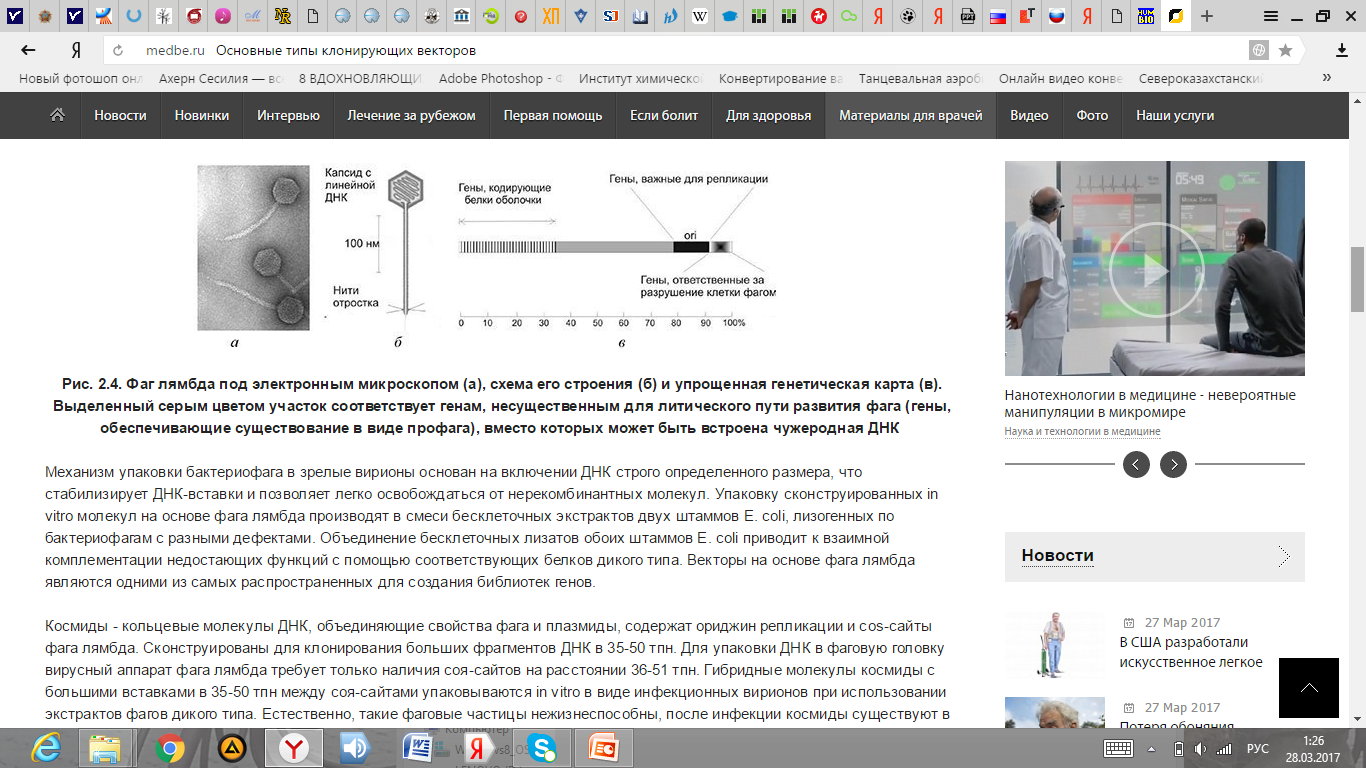 Пример вектора внедрения:
Векторный фаг λplac5-1. При встройке экзогенной ДНК по единственному месту действия EcoRI нарушается ген β-галактозидазы (lacZ), и это легко детектируется в тесте титрования фагов на газоне E.coli lacZ- (штамм, не способный сбраживать лактозу) на чашках с индикаторным красителем. β-галактозидаза катализирует расщепление лактозы на глюкозу и галактозу, что приводит к закислению окружающей среды. Изменение pH выявляется на питательной среде с лактозой и красителем бромкрезоловым пурпурным. Исходный фаг λplac5-1 сбраживает лактозу, и бляшки, образуемые им, имеют желтое окрашивание. Гибридные фаги на основе λplac5-1 теряют β-галактозидазную активность, и формируют бляшки без изменения цвета.
Примеры векторов замещения
Векторы замещения 1-го поколения. Заключенный между местами рестрикции фрагмент векторной ДНК замещается экзогенной ДНК. При этом происходит удаление нескольких генов фага, что детектируетс генетическими методами. Удаляться могут только гены, несущественные для литического развития фага (область от J до N).
               Пример: вариант фага λ, в который можно встраивать фрагменты размером до 24 т.п.н., что составляет примерно ½ всей гибридной фаговой ДНК.
Векторы замещения 2-го поколения. У них замещаемые фрагменты ДНК с двух сторон ограничены искусственными полилинкерами, содержащими участки узнавания нексольких различных рестриктаз. Например, широко используется в лабораториях векторный фаг λEMBL12, содержащий в полилинкерах места узнавания для 6 рестриктаз.
                  Векторы замещения 2-го поколения позволяют встраивать фрагменты размером до 23 т.п.н. (1 т.п.н. идет на полилинкеры). Это дает возможность создавать на их основе библиотеки генов (= клонотеки, = геномных библиотеки). При этом геном изучаемого организма расщепляется на фрагменты «средне» щепящими рестриктазами (обычно Sau3AI и MboI). 
           Упаковка ДНК в капсид. При упаковке ДНК в капсид in vitro произосходит отбор гибридных молекул размером от 38 до 51 т.п.н.
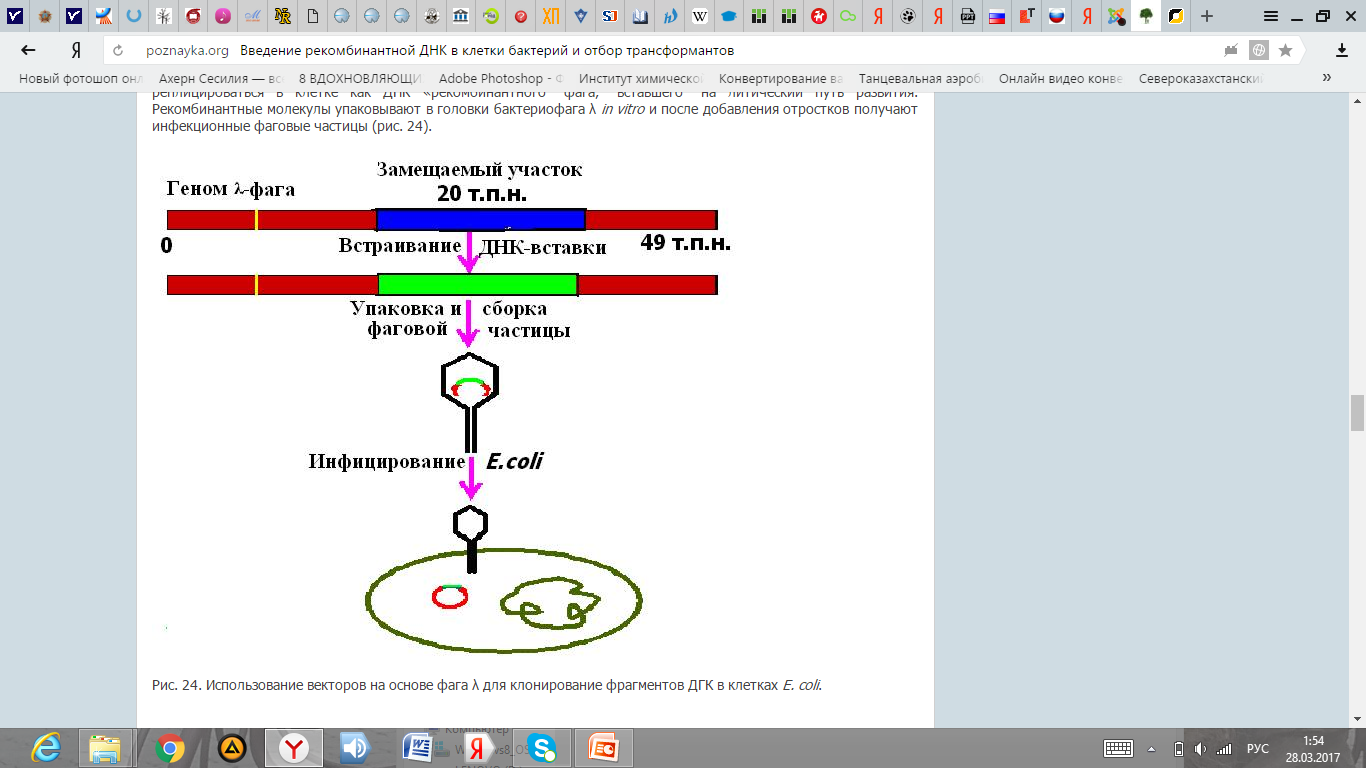 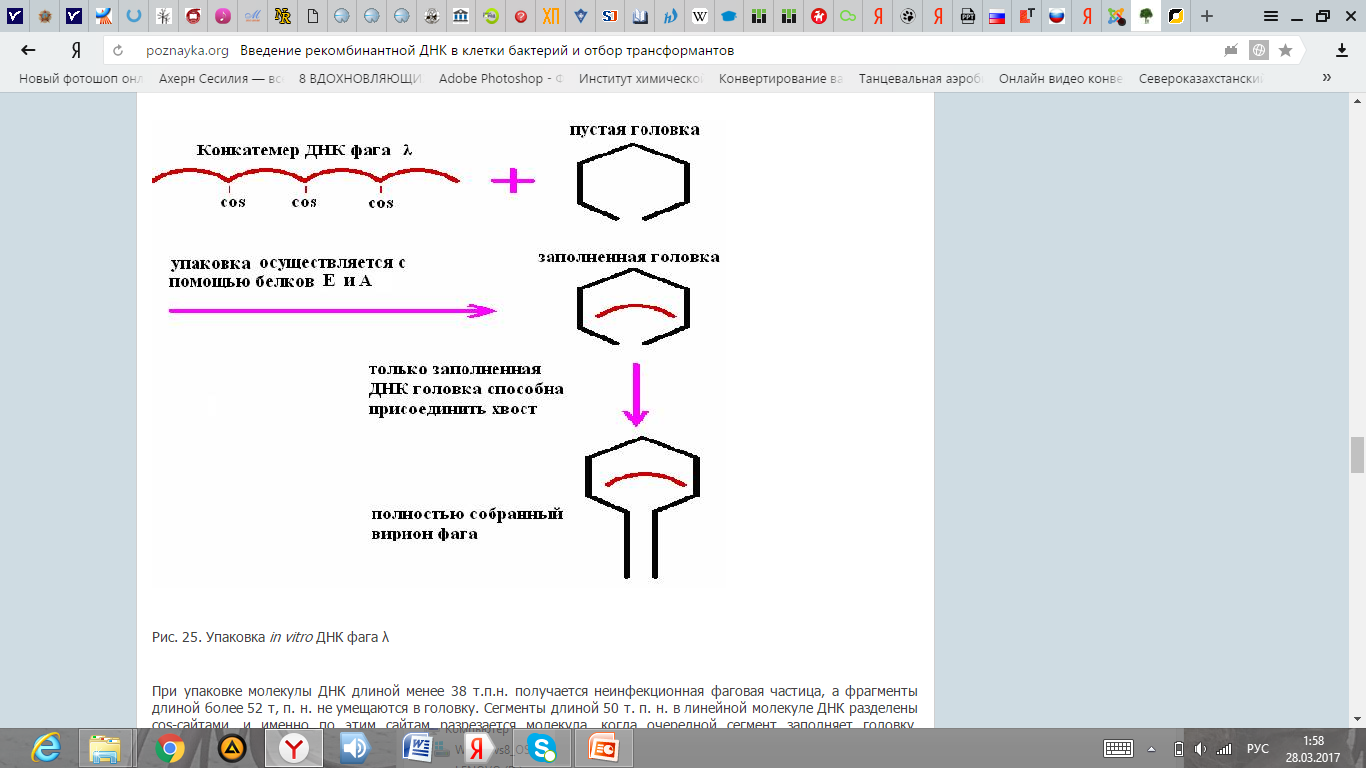 Фаговые векторы позволяют клонировать фрагменты ДНК длиной 15-25 т.п.н., что недостаточно для клонирования генов животных и растений, длина которых превышает 35-40 т.п.н. Требуемой ёмкостью обладают векторные молекулы, называемые космидами.
Космиды в качестве векторов
Космиды векторы нового типа, созданные путем совмещения в одном геноме плазмидного репликатора и cos-сайта фага λ В головку фага λ может упаковаться любая ДНК подходящего размера (36—51 тпн), ограниченная двумя cos-сайтами, ориентированными в одном направлении.
          Они обладают свойствами и плазмид и фагов — способностью соответственно автономно реплицироваться в клетке продолжительное время и упаковывать свою ДНК в головки фагов.
            Сконструированы для клонирования больших фрагментов ДНК в 35-50 тпн. После инфекции космиды существуют в бактериальной клетке как плазмиды.
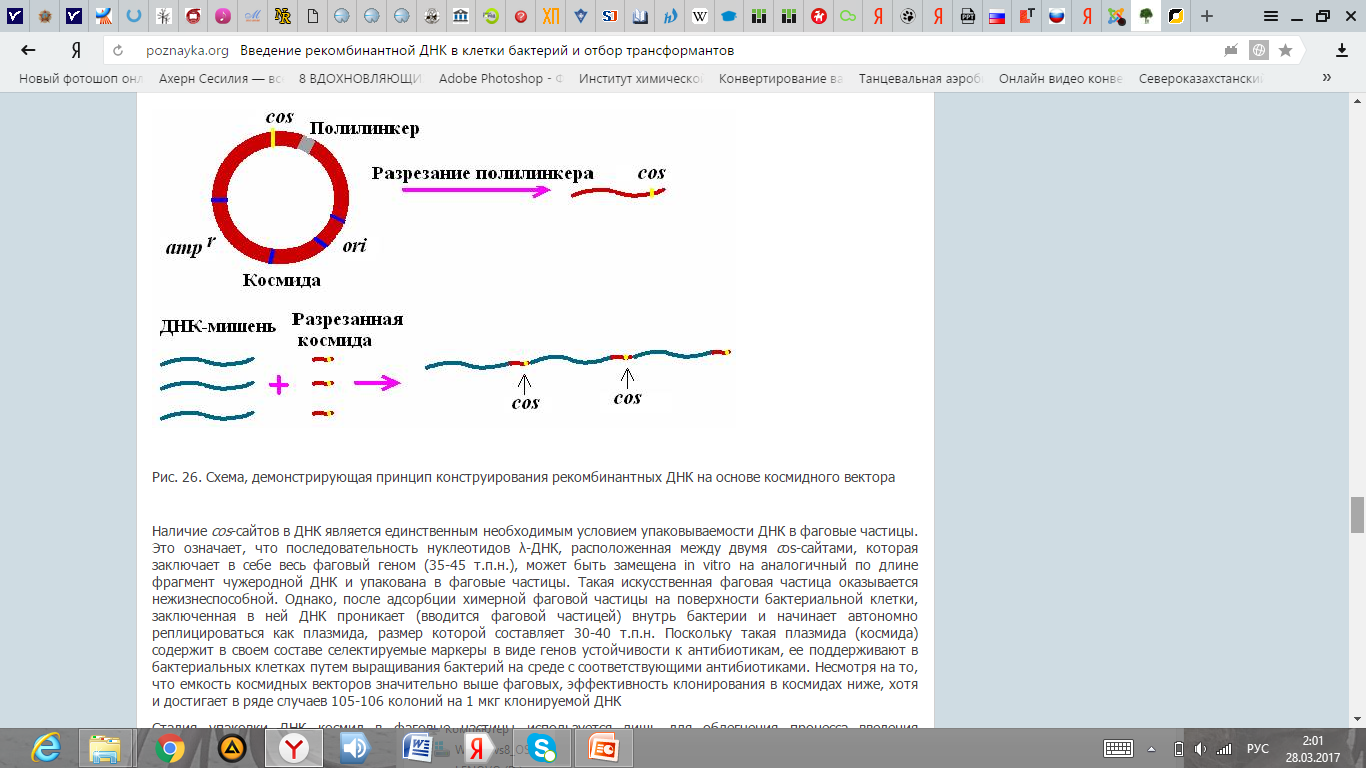 Наличие cos-сайтов в ДНК является единственным необходимым условием упаковываемости ДНК в фаговые частицы. Это означает, что последовательность нуклеотидов λ-ДНК, расположенная между двумя cos-сайтами, которая заключает в себе весь фаговый геном (35-45 т.п.н.), может быть замещена in vitro на аналогичный по длине фрагмент чужеродной ДНК и упакована в фаговые частицы Несмотря на то, что емкость космидных векторов значительно выше фаговых, эффективность клонирования в космидах ниже, хотя и достигает в ряде случаев 105 – 106 колоний на 1 мкг клонируемой ДНК.
Главные преимущества космид заключаются в том, что:
1) рекомбинантные ДНК передаются в клетки путем инфекции фагом го­раздо эффективнее, чем транформацией; 
      2) в инфицированные клетки проникают в основном рекомбинантные молекулы ДНК; 
     3) происходит селекция больших клонируемых фрагментов (30—45 тпн), в то время как при транс­формации отбираются главным образом плазмиды меньшего размера. 
          Благодаря этим свойствам, к примеру, из 1 мкг клонируемой ДНК получают до 1-2 тыс. клонов клеток Е. coli, несущих рекомбинантные космиды с определенным маркером, что по крайней мере в 100 раз больше, чем при любых других способах клонирования.
Фазмиды - являются гибридами между фагом и плазмидой.
После встройки чужеродной ДНК могут в одних условиях развиваться как фаги, в других – как плазмиды. Емкость как у фаговых векторов.
      Могут обладать емкостью в отношении клонируемой ДНК, характерной для лямбда-векторов, и существовать в определенных условиях в бактериальных клетках в виде плазмиды или же упаковываться в фаговые частицы in vivo при изменении этих условий.